The referendum result
Dr Monika Brusenbauch Meislová
EVS465/EVSn5065: Brexit: Politics, Policies and Processes

10 March 2020
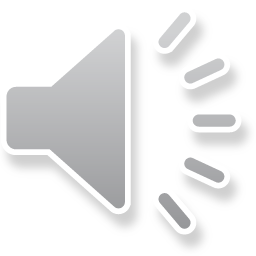 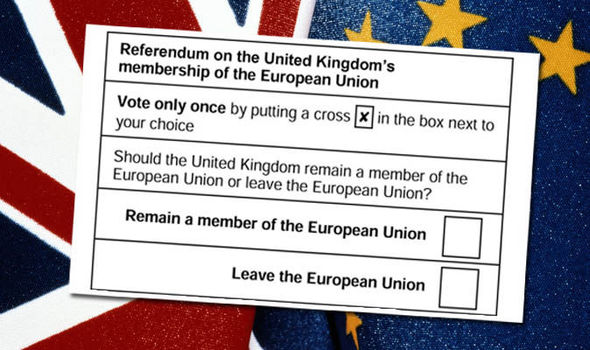 The referendum result
How the UK voted
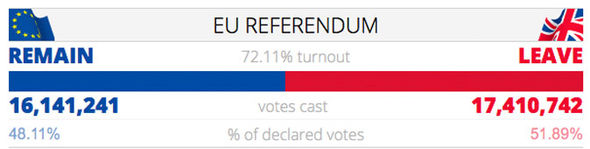 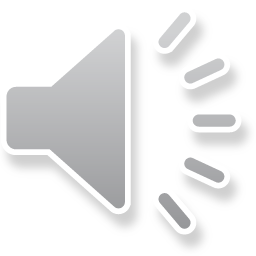 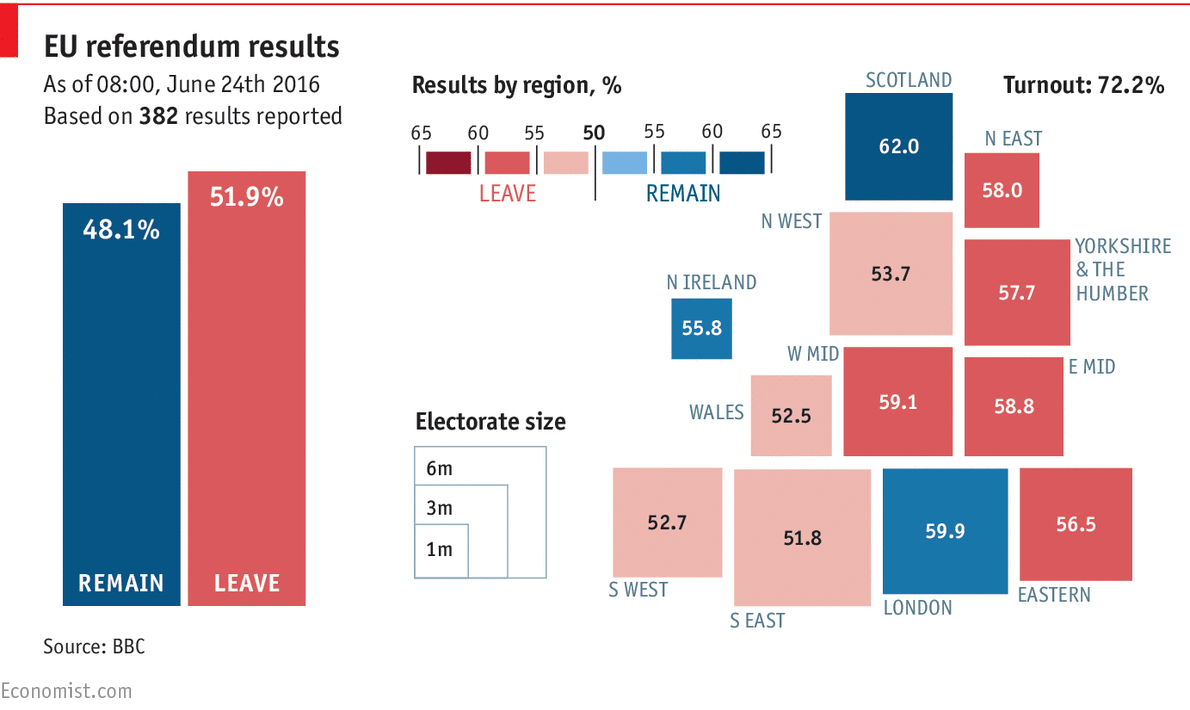 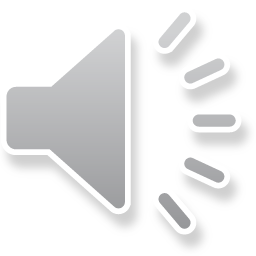 The referendum result
Clear geographical differences
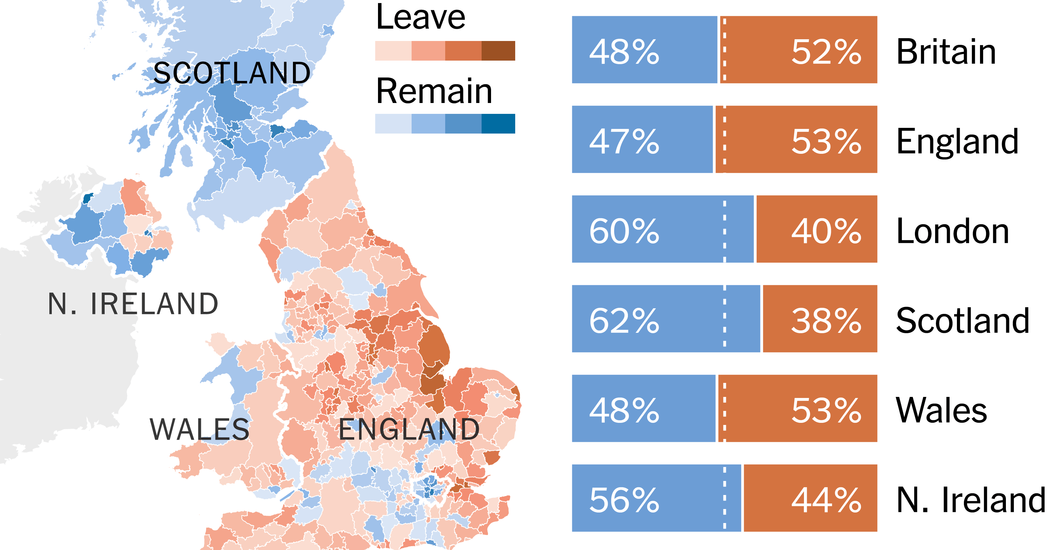 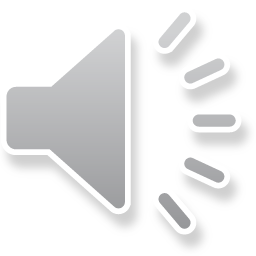 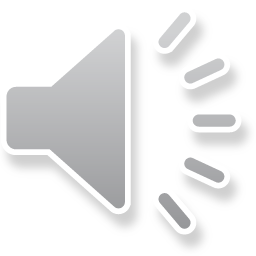 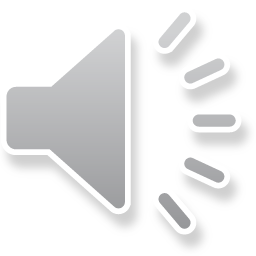 The referendum result
Many constituents voted differently from their MPs
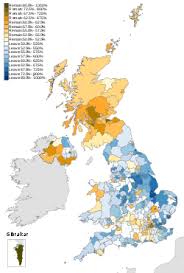 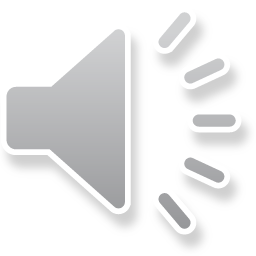 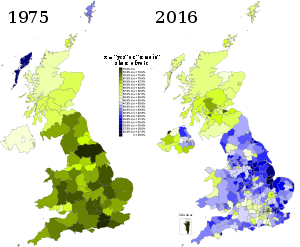 The referendum result
Changes between                                                                              referenda in 1975 and 2016
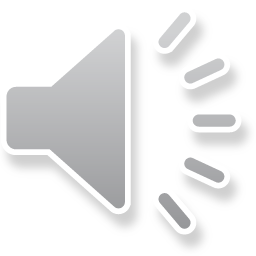 The referendum result
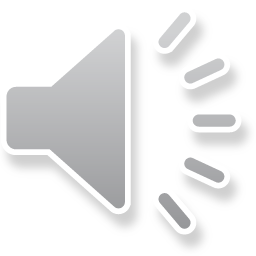 The referendum result
The referendum was decided in England
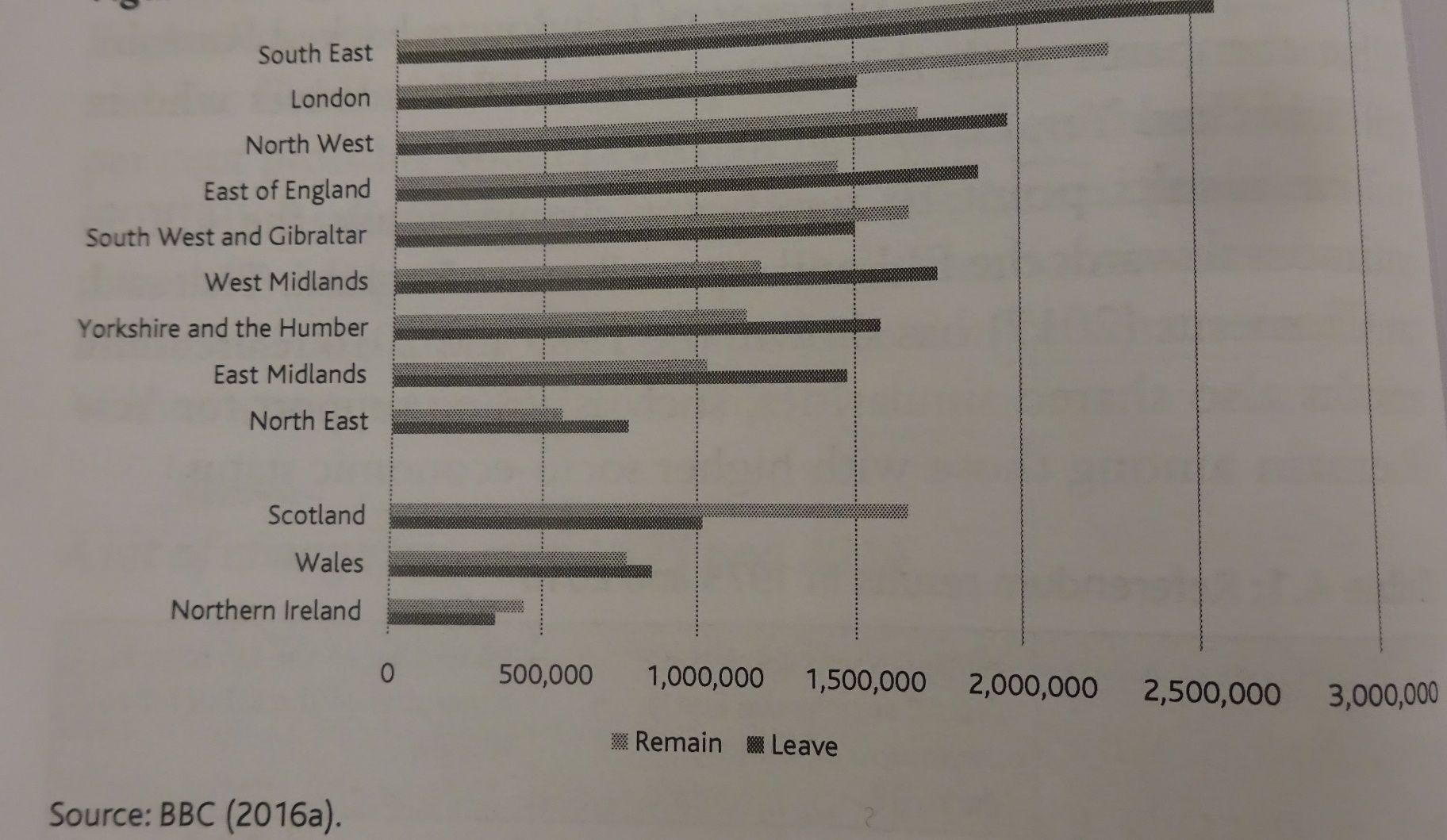 Total votes cast in each UK region
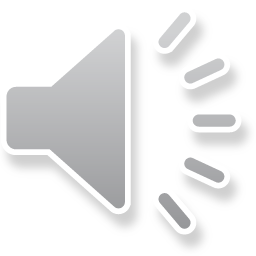 The referendum result
Clear social and age differences in how people voted
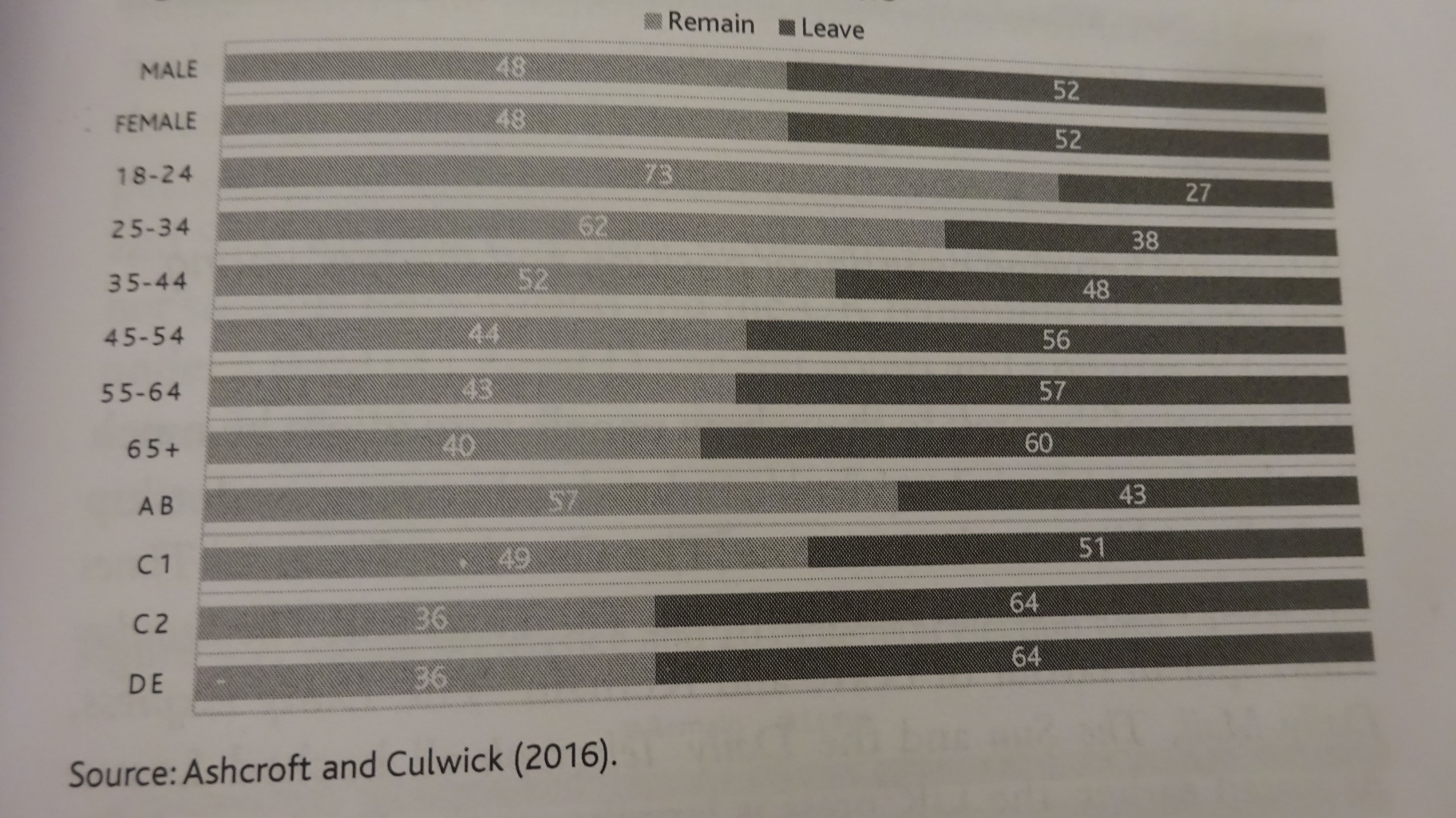 Demographic breakdown of voters
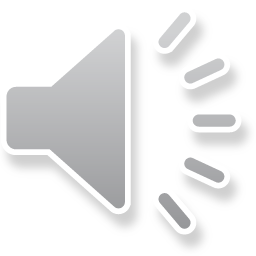 The referendum result
Educational background as a strong indicator of voting intention
Educational levels of Remain and Leave voters
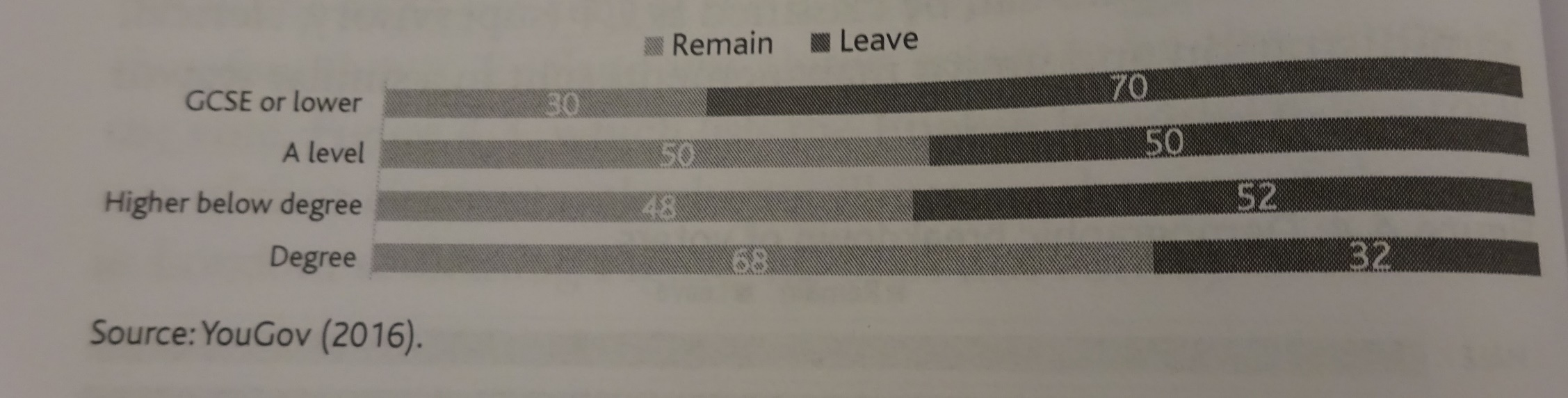 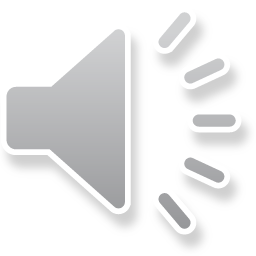 The referendum result
Alignment between newspaper position and readers‘ voting intention
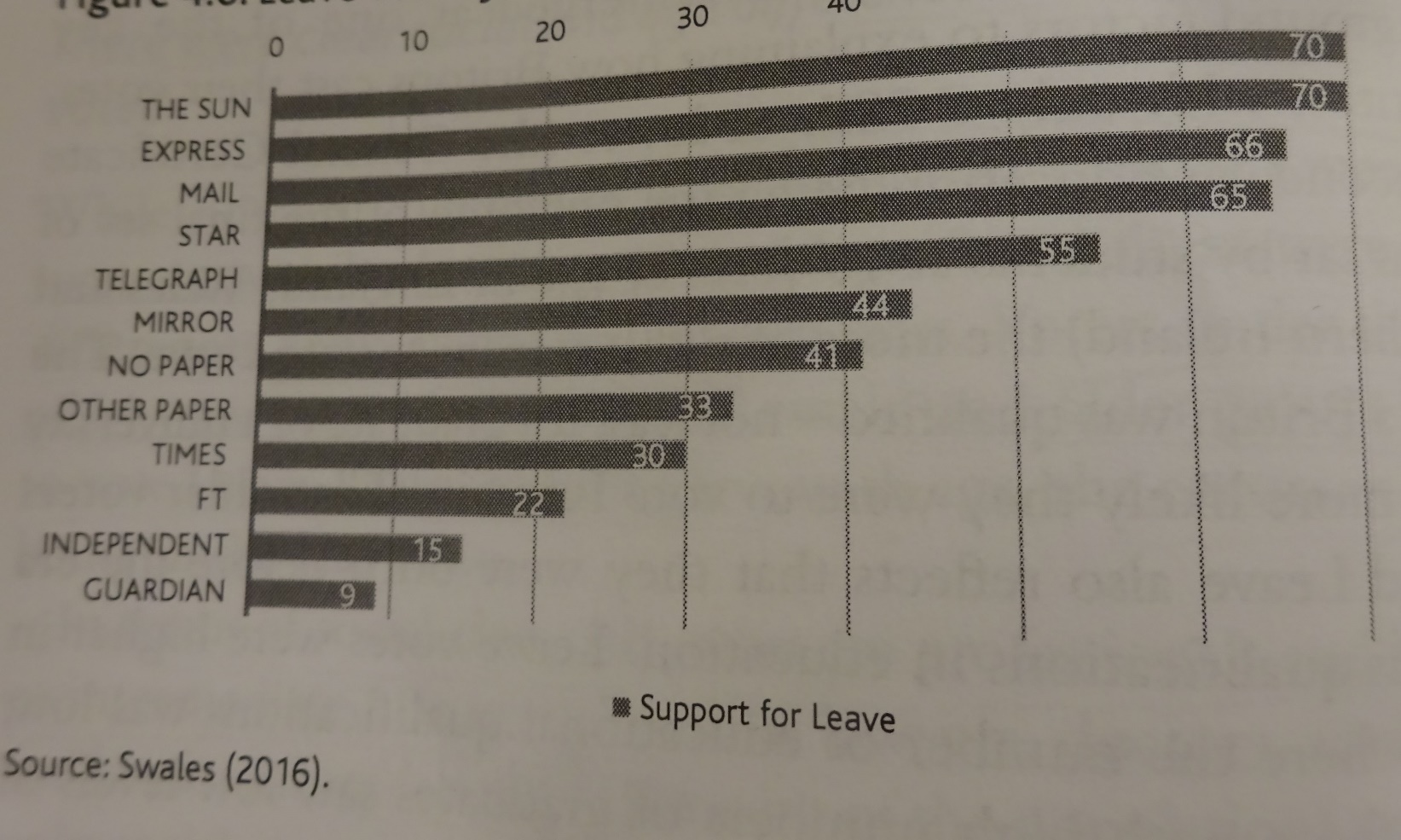 Leave vote by newspaper read most often
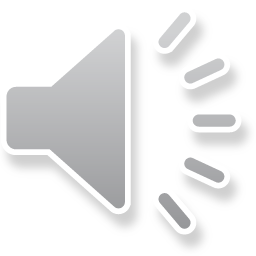 The referendum result
Large numbers of people voted differently from the position of the party they voted for in the 2015 election
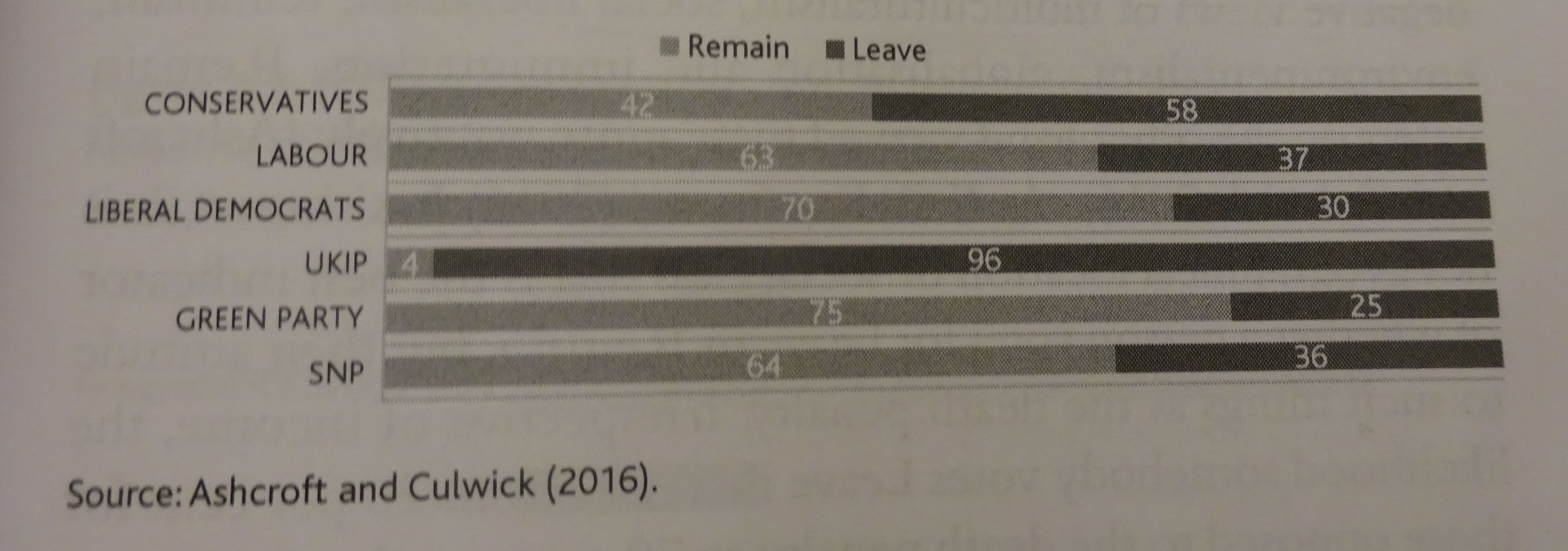 Votig preference and 2015 general election vote
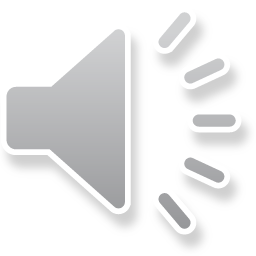 The referendum result
Voters who identified themselves as English voted strongly for Leave
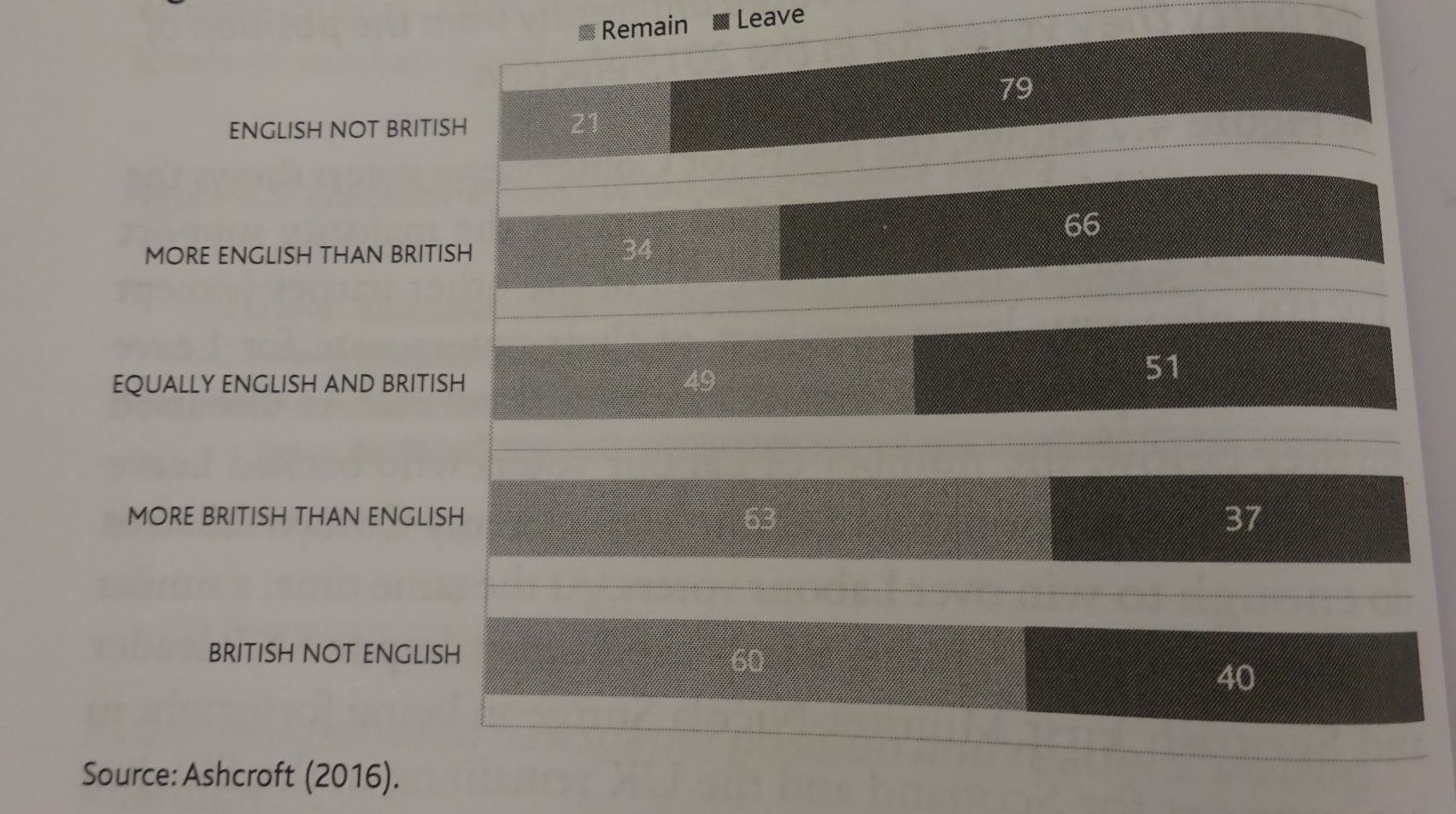 Votes according to strength of English and British identity
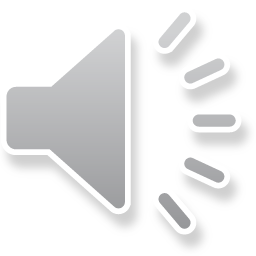 The referendum result
Remain and Leave voters divided by values
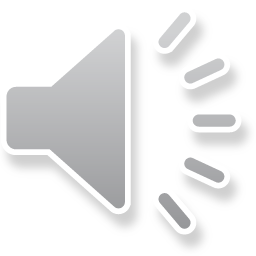 The referendum result
Views and experiences of immigration were important dividing lines
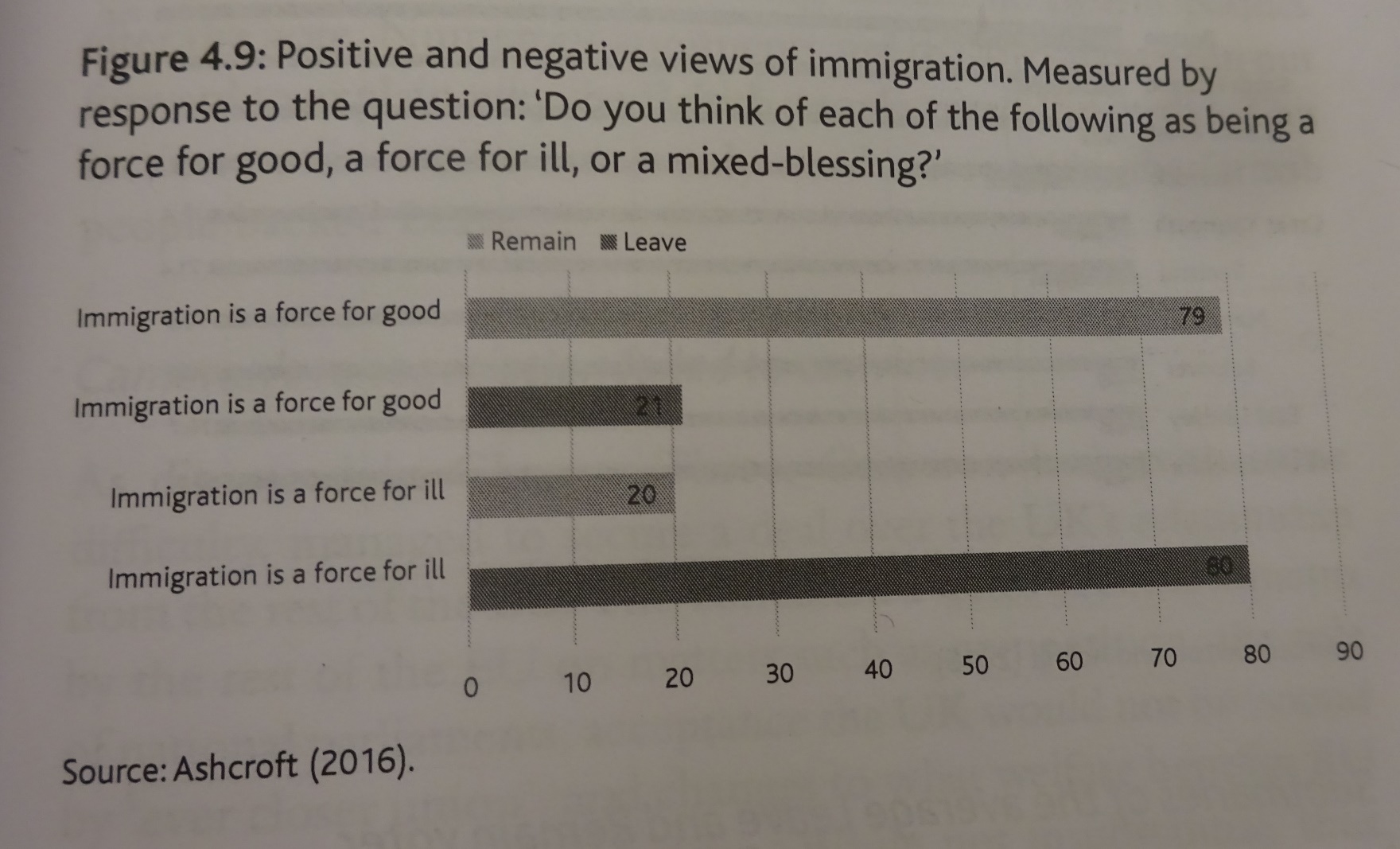 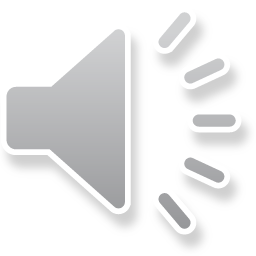 The referendum result
The 10 districts with the lowest Leave votes and the percentage of non-UK residents in each
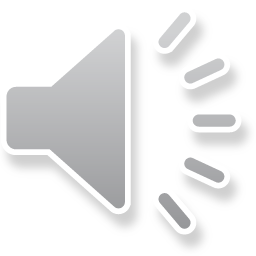 The referendum result
The 10 districts with the highest eave votes and the percentage of non-UK residents in each
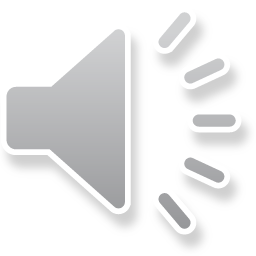 The referendum result
Summaries of an average Leave and Remain voter
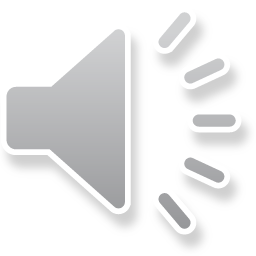 Thank you for your attention